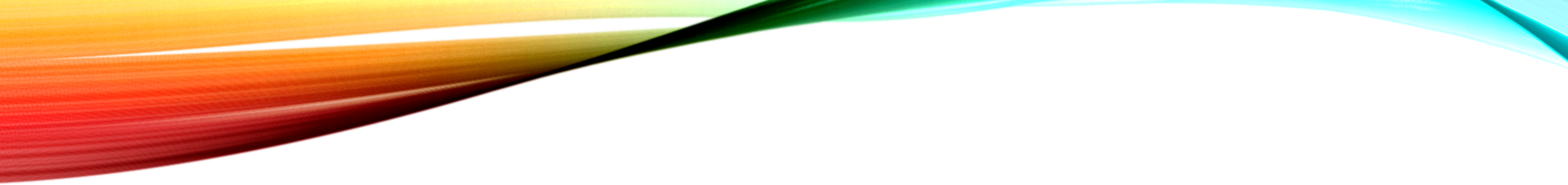 POWERSKATE PARENT MEETINGImportant highlights
POWERSKATE INFORMATION & REPORT CARDS…..WHERE TO FIND IT	

HEALTHY KIDS! ACTIVE KIDS!

STORM DAYS

EVENTS
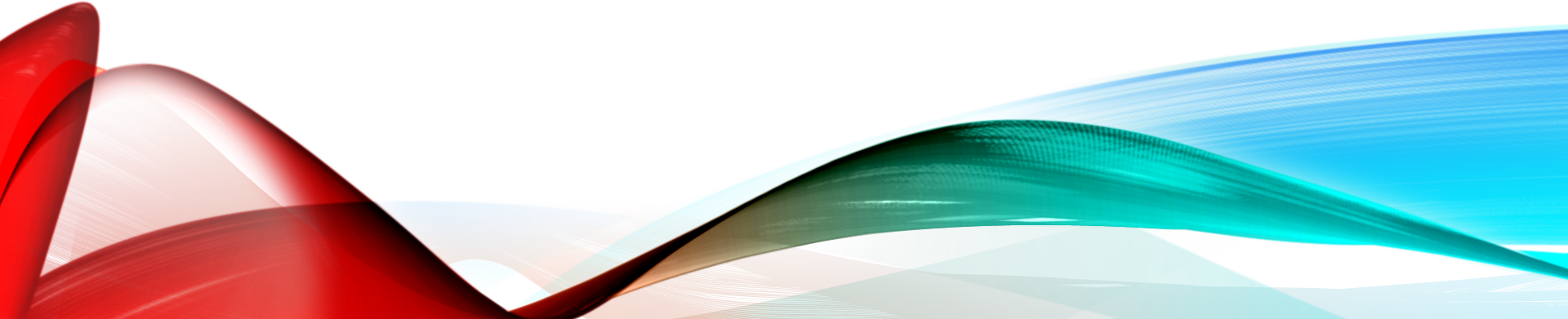 Welcome to Part 2 POWERskate
Where to find things
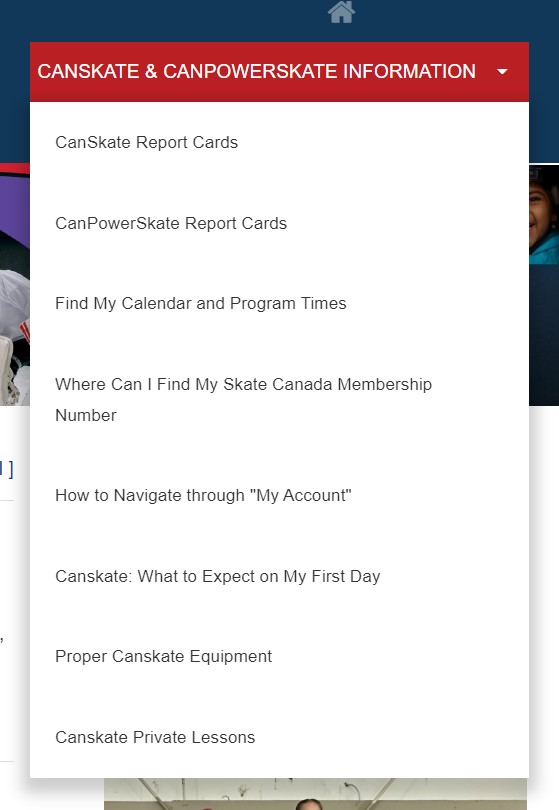 How to find things
Drop down menu
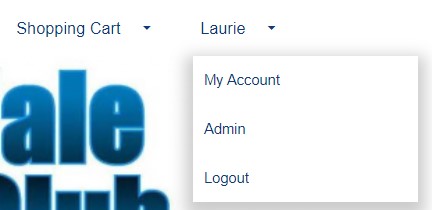 Your Account
To find a lot of information from our “How to Info”, you need to be logged into your account
Once logged in go to the upper right corner where you will see your name
Click on my account from the drop down when you hover over your name
Once in “my account” you will have a menu bar specifically for you.
THE CALENDAR tab in your account 
will show all your registered skating days, events etc.  A non-skating day may show a tournament instead of your regular skating time.  These were pre-scheduled. You were not charged for these days in your registration fee, there are no make-up days.
This is the best “go-to” as it shows your registered session times.  It the event of any changes, it will show here first.
There are other items such as evaluations, achievements, copies of your invoices…explore your account!
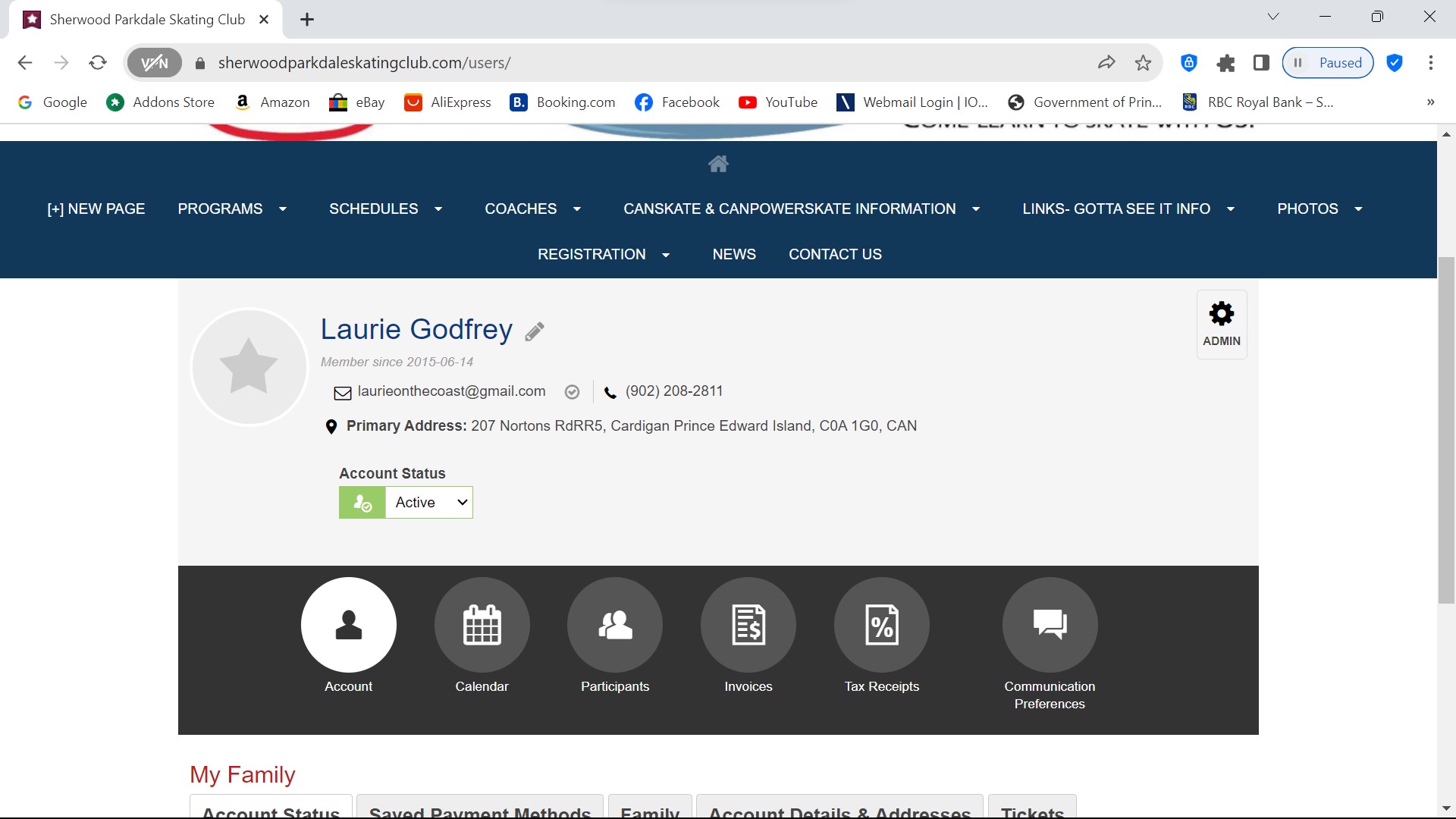 Accessible in your personal account
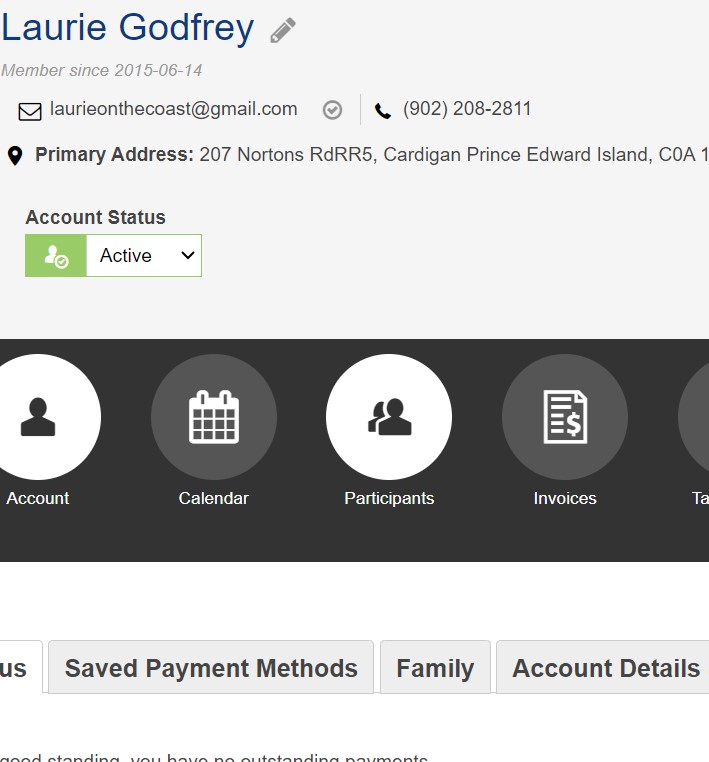 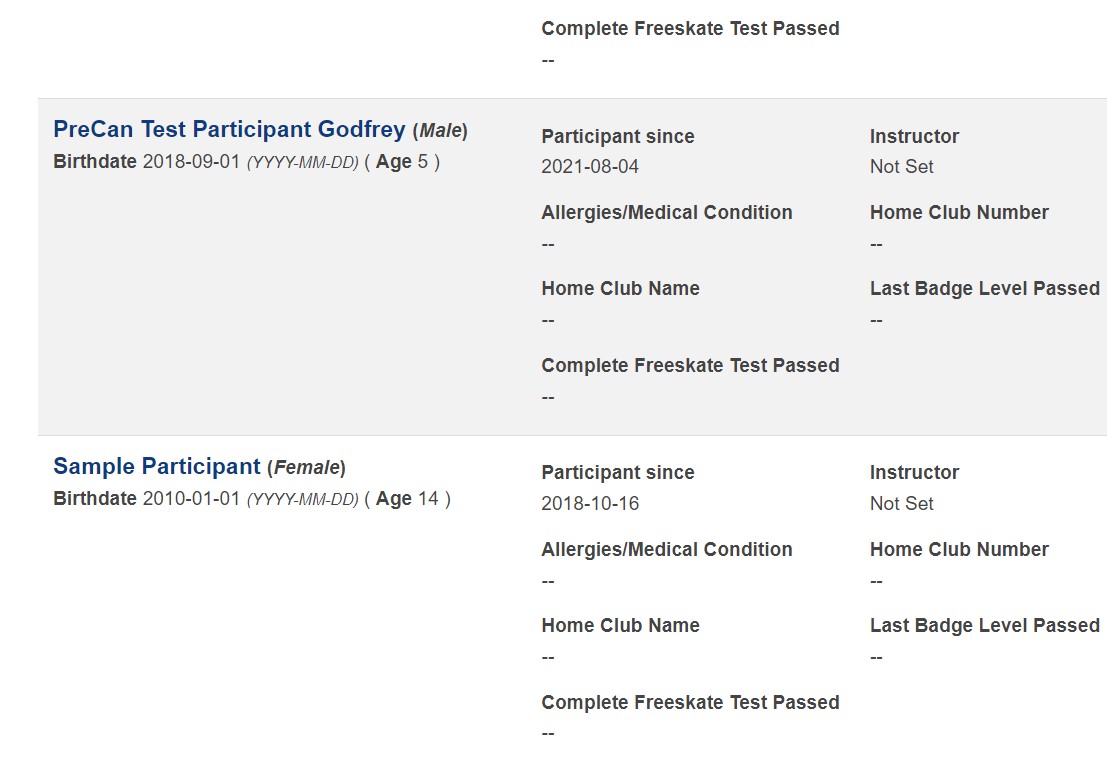 3 – view achievements and evaluations
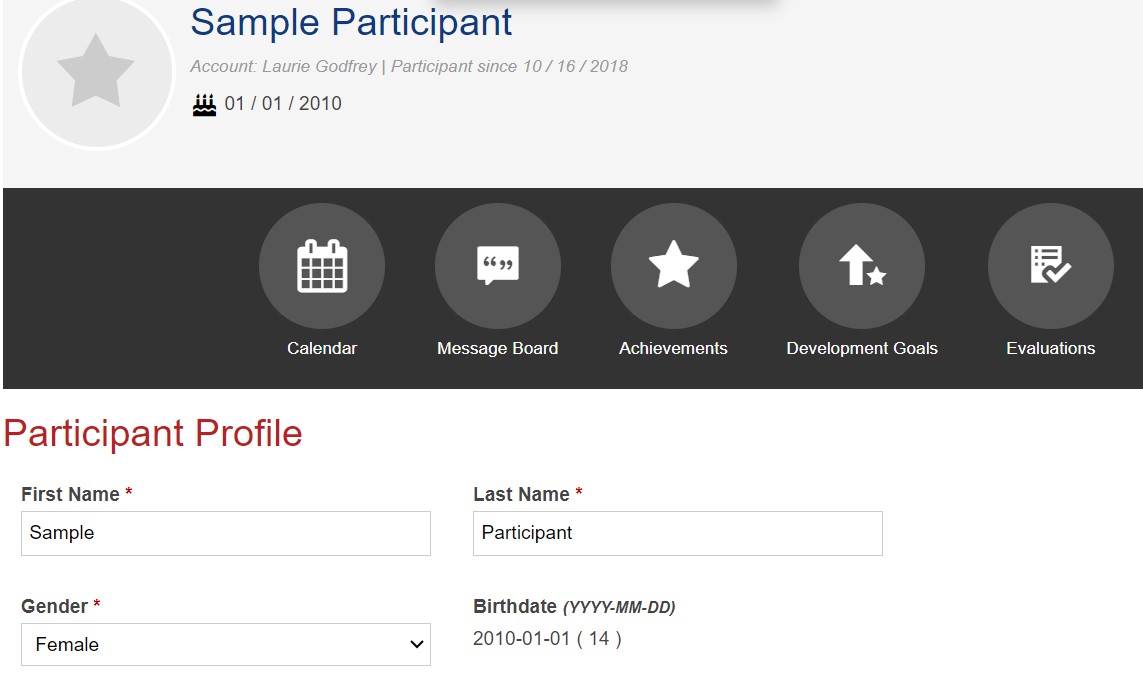 1 - Click on Participants
2 – Select Participant
FROM WITHIN YOUR ACCOUNT – SEE YOUR PARTICIPANTS PROFILE
E-Mail
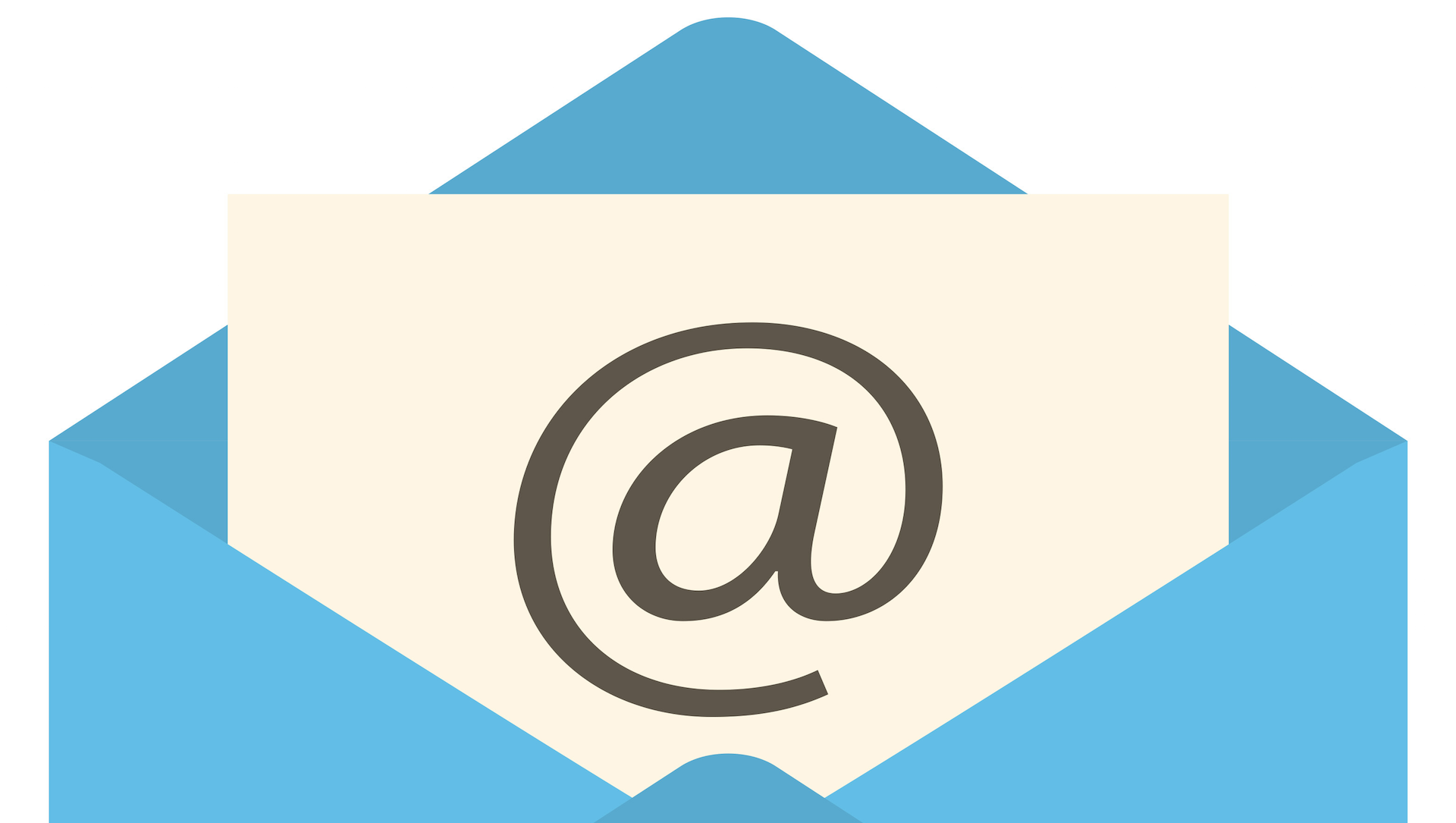 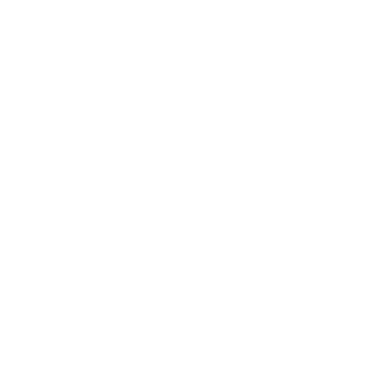 Did you get your Welcome to Powerskate e-mail?
To assure you receive important correspondence make sure you have us marked as safe and in your address book.  Check your junk mail if you have not heard from us in a long time. We avoid sending frequent emails however there are often events or possible closures that we wish to reach you about.
To confirm you have “opted in” to all emails to receive registration notices. This can be checked when in your account on the “MESSAGES” tab on your menu bar
Notices
STORM WATCHES AND CLOSURES – in the event of storms or unforeseen closures, we will post on our website as well as send you an email.  We normally only close if the facility is closed.  Therefor if you see from a community posting that the arena is closed, then so are we.  There is the off-chance if our administrator does not have power, they will not be able to email you.  Please don’t call the arena as they are not part of our operation for detailed info.
Along with sending email we also have a bulletin board in the lobby where we will post updated information, special events and more.  Check it out once-in-a-while for new information.
On Ice Specifics
SPSC runs the updated approved Skate Canada Powerskate Program.
There are varied levels of skaters on the session
Early Stage of Development
Moderate Stage of Development
Advanced Stage of Development
Skaters will work in a group format on varied skills with different targeted expectations to achieve the quality required at their stage of development.
Coaching Staff
There will be up to two professional NCCP certified coaches on the ice.
Assisting them are our Program Assistants.
Program Assistants are experienced skaters from a hockey and/or ringette background
Events
Powerskaters are welcome to join our season-end Ice Gala where they will showcase the Powerskate program.
The Ice Gala is held every two years with March 2024 being our next show.
To register, go to Events on our Registration Page
Healthy Kids! Active Kids! Fundraiser
If you participated in the first half of the season, here is an opportunity to refill your freezers.
This is not mandatory however we are asking all Powerskaters and Canskaters to consider purchasing at least one item.
We have been hit hard with increased operating expenses from all areas this season ie ice costs, insurance, coaching, supplies etc and we DO NOT want to pass these increases off to you by increasing registration fees.  Sports are expensive enough for families and we would rather put food on your tables than increase fees.
The“surf and turf” returns with items from Steerman’s Quality Meats and mussels from PEI Aqua Farms.
If you are keen and you purchase more than 10 items, you will receive a credit on your personal account as well as helping the club overall.
Extra order forms are available. We will also email out a copy for printing or using digitally.
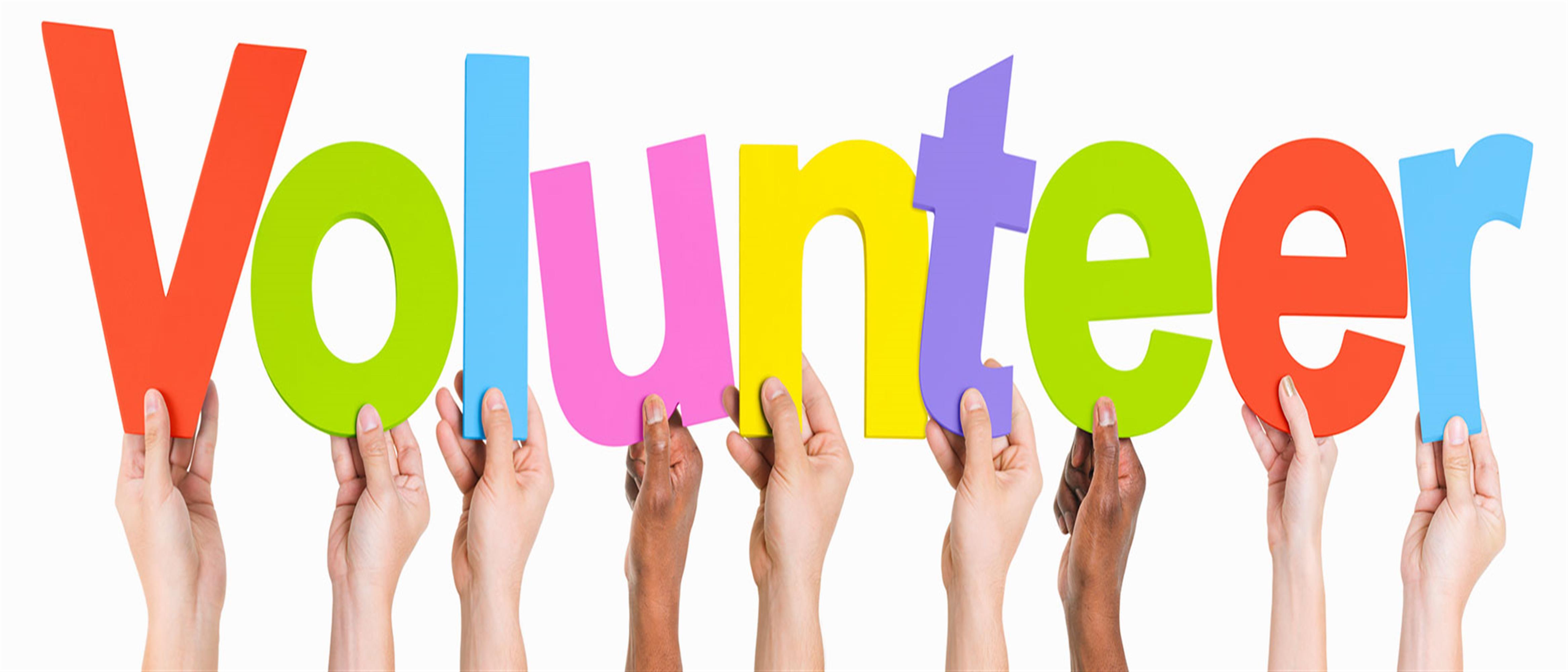 We are always looking for volunteers
This can be during your scheduled skating time only
or at special events 
or if you love our skating community, we always could use someone new on the board.
Help us build your program in your club!
Club Apparel
We have a store available through Allstar Cresting 
There are t-shirts, hoodies, outdoor jackets and more – Get in the spirit with quality merchandise. 10% goes to the club.
Here at the club, we also have mittens/gloves and a limited supply of skate guards for sale
Club competition/practice jackets are orderable through the club. Reach out to us at office@sherwoodparkdaleskatingclub.com  if you are looking for an on-ice jacket. You can follow this link to our Allstar Store. This is also posted on our bulletin board.
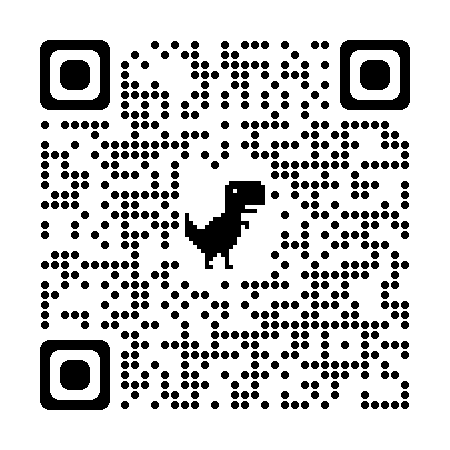